Жылу берілу
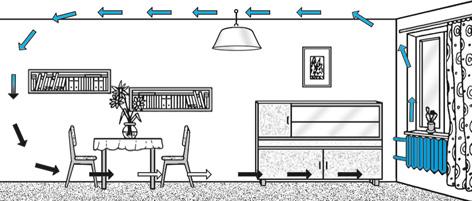 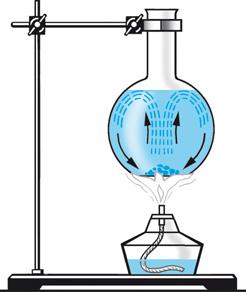 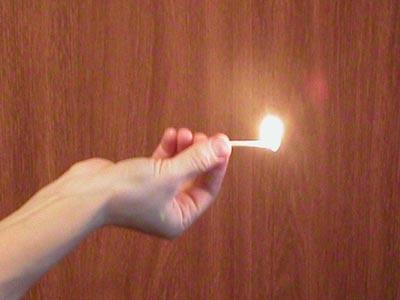 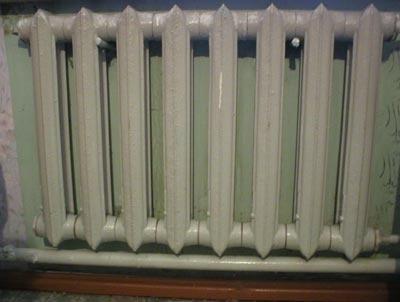 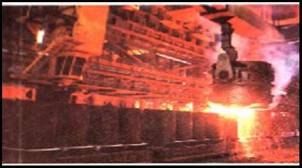 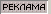 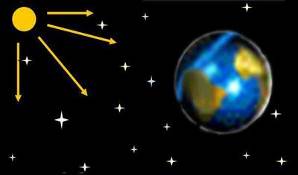 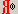 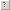 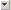 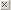 Жылуөткізгіштік
Сәулелену
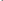 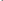 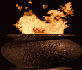 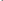 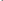 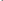 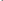 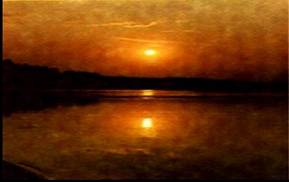 Сәулелену
Жылуөткізгіштік
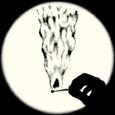 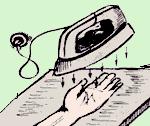 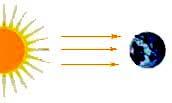 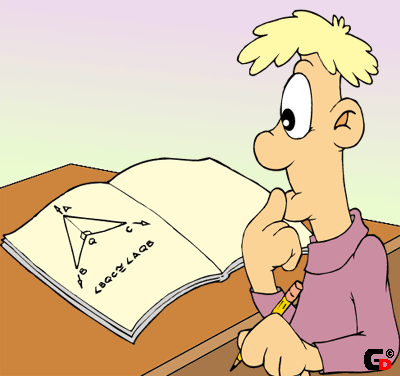 Қоршаған ортадағы жылуөткізгіштік
Неліктен аязда металл ағаштан салқындау, ал қыздырғанда ыссылау болып келеді?
Қай шәйнекте су 
тез қайнайды:
жаңа әлде ескі, 
қабырғасында
 қағы бар?
(Шәйнектер бірдей)